Nhiệt liệt chào mừng các thầy cô giáo về dự giờ
Môn: Tin học
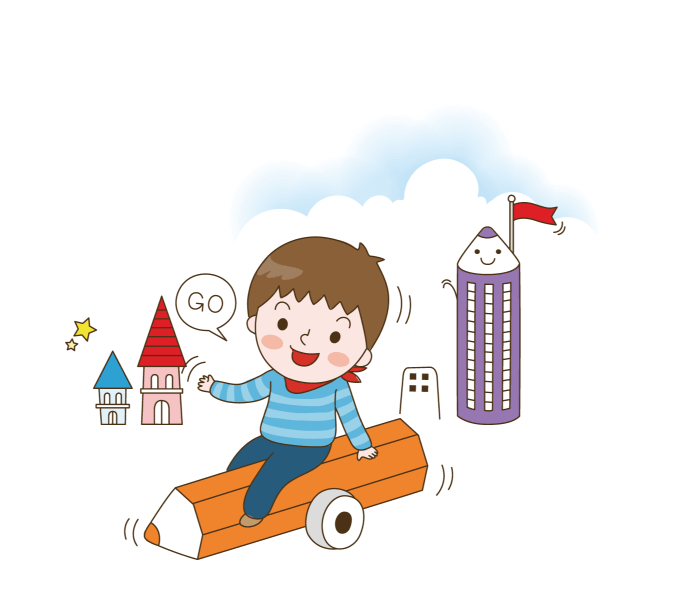 1
Thảo luận
2
5
7
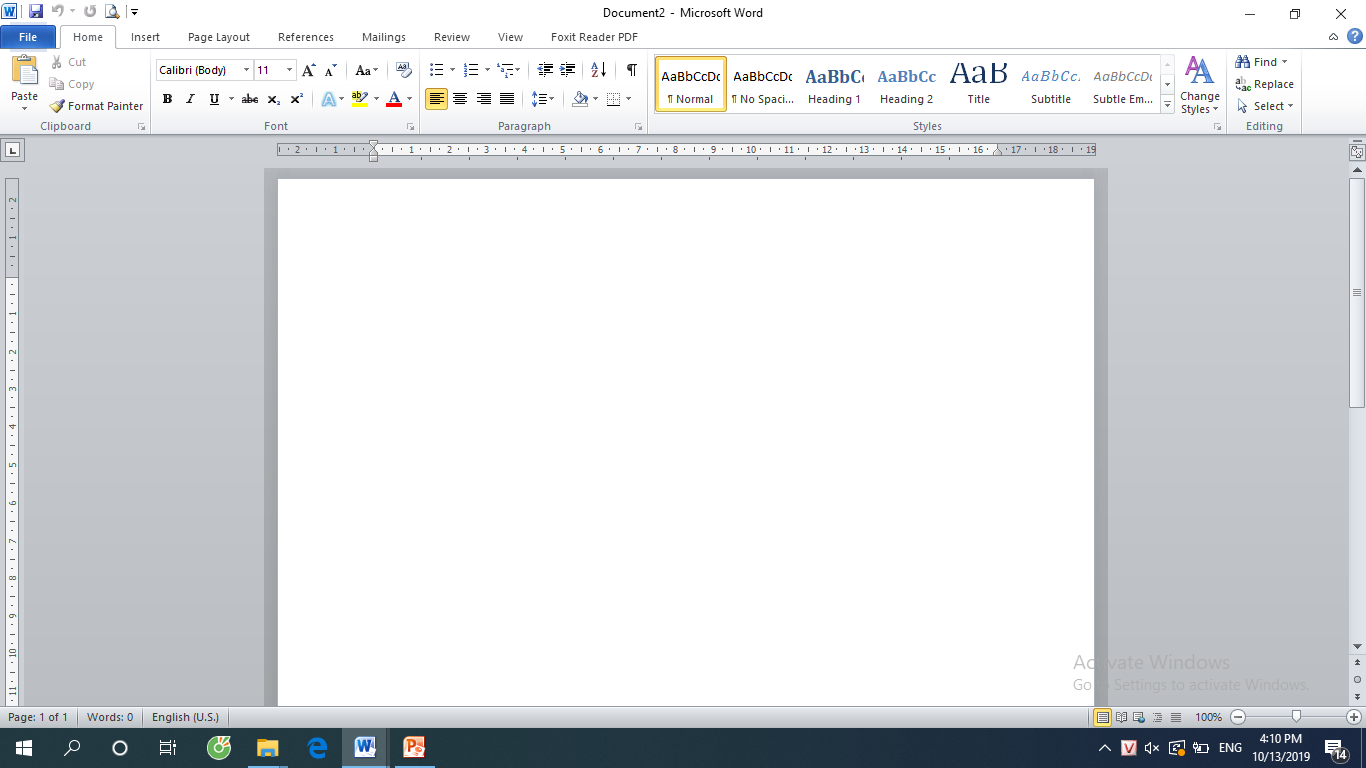 3
4
6
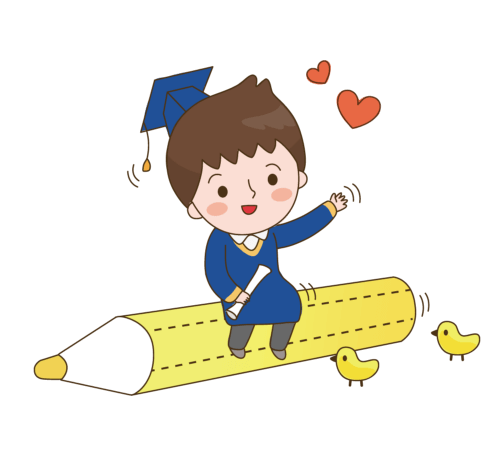 ?
Phông Chữ
Cỡ chữ
Căn lề Giữa
Căn lề 2 bên
?
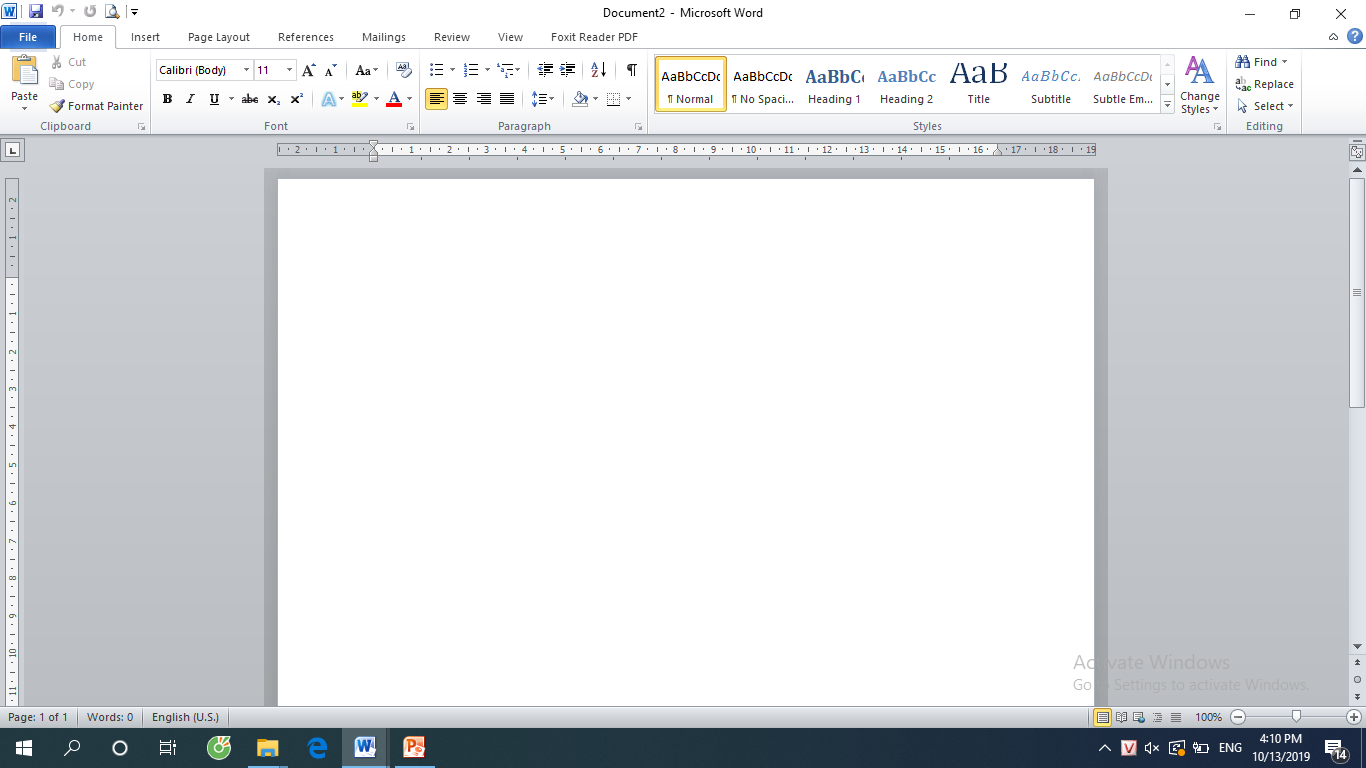 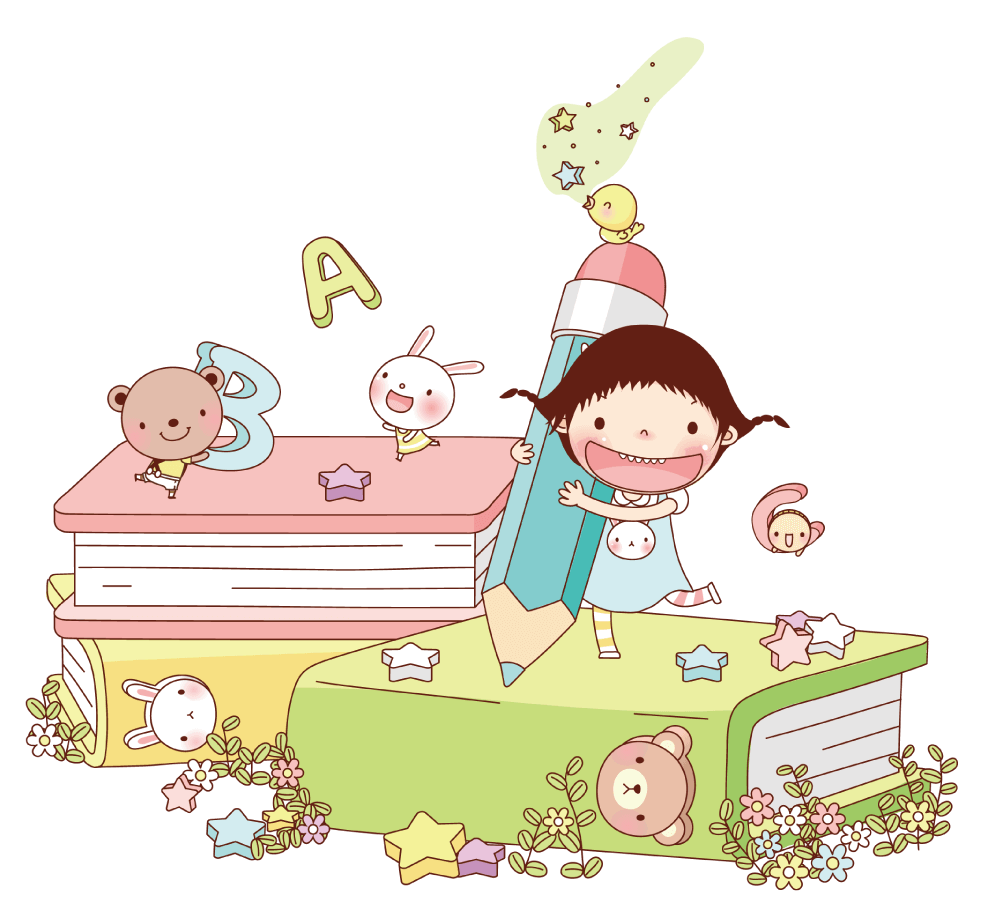 Căn lề Trái
Căn lề Phải
Kiểu chữ
?
Thứ   ngày  tháng 10 năm 2022
BÀI 2: 
KĨ THUẬT ĐIỀU CHỈNH MỘT ĐOẠN VĂN BẢN
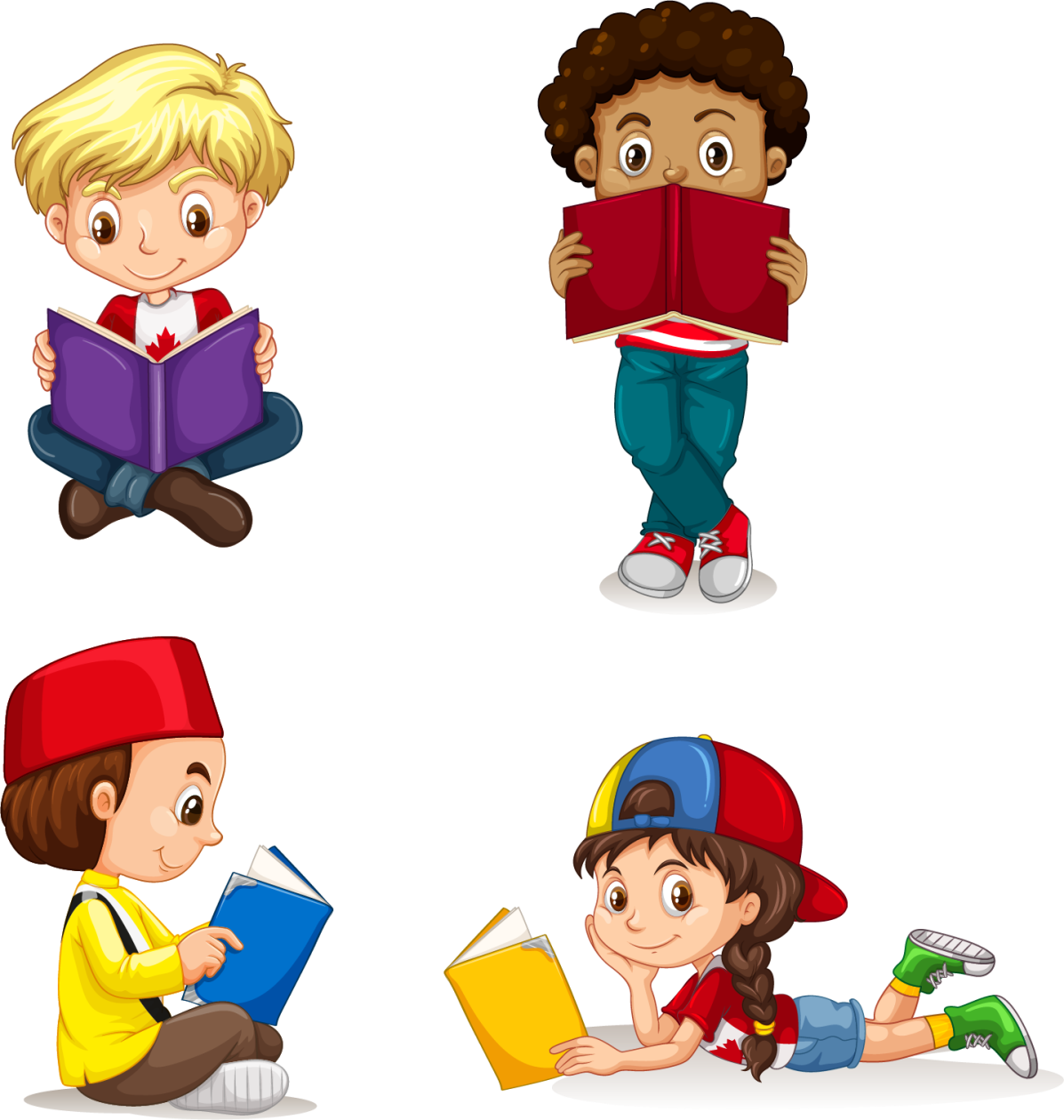 MỤC TIÊU
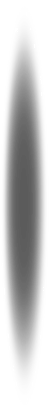 Ấn định được độ rộng của lề trái, lề phải, lề trên, lề dưới theo ý muốn.
1
Điều chỉnh được khoảng cách giữa các dòng trong một đoạn, khoảng cách giữa hai đoạn;
2
3
Biết cách thụt lề văn bản.
5
B
A
Hang Sơn ĐoòngHang Sơn Đoòng tại xã Tân Trạch, huyện Bố Trạch tỉnh Quảng Bình của Việt Nam được coi là hang động tự nhiên lớn nhất thế giới. Hang này nằm trong quần thể hang động Phong Nha – Kẻ Bàng. Hang Sơn Đoòng là một phần của hệ thống ngầm nối với hơn 150 động khác ở Việt Nam gần biên giới với Lào. Thời báo New York xếp hang Sơn Đoòng vào vị trí thứ 8 trong 52 địa danh trong danh sách những nơi nên đến năm 2014.Dãy núi đá vôi vùng biên giới Việt – Lào có nhiều hang động như động Phong Nha đã biết đến từ lâu nhưng hang Sơn Đoòng chỉ được khám phá vào năm 1991 khi Hồ Khanh - một người dân địa phương - tình cờ tìm ra khi lánh vào cửa hang để tránh mưa. Bẵng một thời gian đến năm 2009 khi đoàn thám hiểm Hiệp hội Hang động Hoàng gia đến khu vực này thăm dò thì Hồ Khanh mới báo cho họ. Phải khó khăn lắm ông mới tìm lại được cửa hang vốn nằm sâu trong rừng già với địa hình khá hiểm trở, cách xa đường lớn và không thể phát hiện thấy trên Google Earth. Dưới sự hướng dẫn của ông, họ đã đi sâu vào hang, chụp ảnh, đo đạc và thu thập dữ kiện khoa học.
Hang Sơn Đoòng

	Hang Sơn Đoòng tại xã Tân Trạch, huyện Bố  Trạch tỉnh Quảng Bình của Việt Nam được coi là hang động tự nhiên lớn nhất thế giới. Hang này nằm trong quần thể hang động Phong Nha – Kẻ Bàng. Hang Sơn Đoòng là một phần của hệ thống ngầm nối với hơn 150 động khác ở Việt Nam gần biên giới với Lào. Thời báo New York xếp hang Sơn Đoòng vào vị trí thứ 8 trong 52 địa danh trong danh sách những nơi nên đến năm 2014.
	Dãy núi đá vôi vùng biên giới Việt – Lào có nhiều hang động như động Phong Nha đã biết đến từ lâu nhưng hang Sơn Đoòng chỉ được khám phá vào năm 1991 khi Hồ Khanh - một người dân địa phương - tình cờ tìm ra khi lánh vào cửa hang để tránh mưa. Bẵng một thời gian đến năm 2009 khi đoàn thám hiểm Hiệp hội Hang động Hoàng gia đến khu vực này thăm dò thì Hồ Khanh mới báo cho họ. Phải khó khăn lắm ông mới tìm lại được cửa hang vốn nằm sâu trong rừng già với địa hình khá hiểm trở, cách xa đường lớn và không thể phát hiện thấy trên Google Earth. Dưới sự hướng dẫn của ông, họ đã đi sâu vào hang, chụp ảnh, đo đạc và thu thập dữ kiện khoa học.
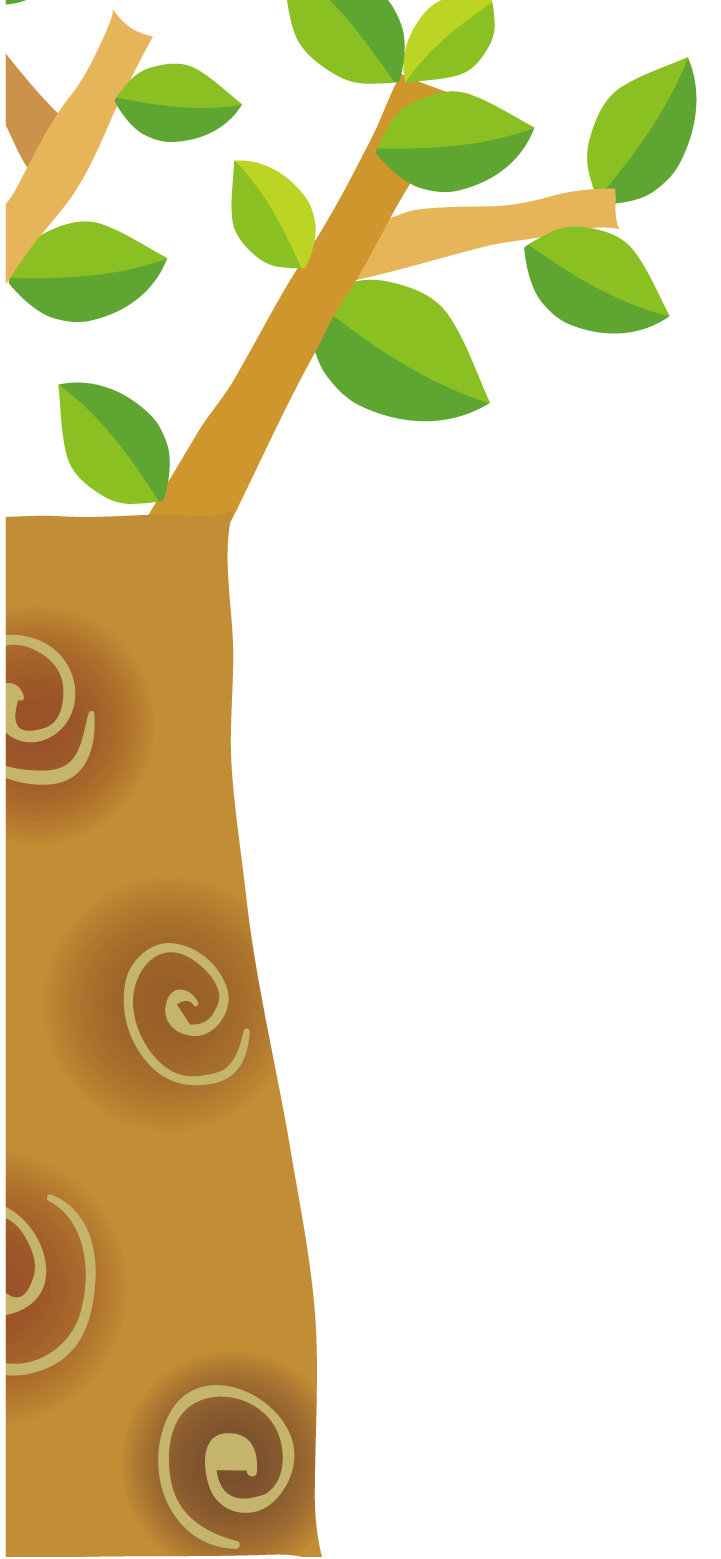 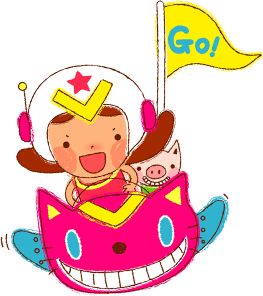 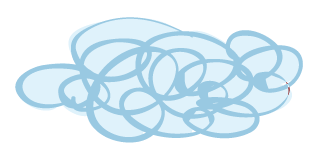 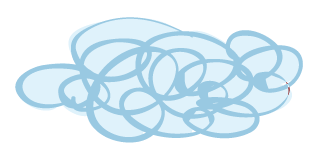 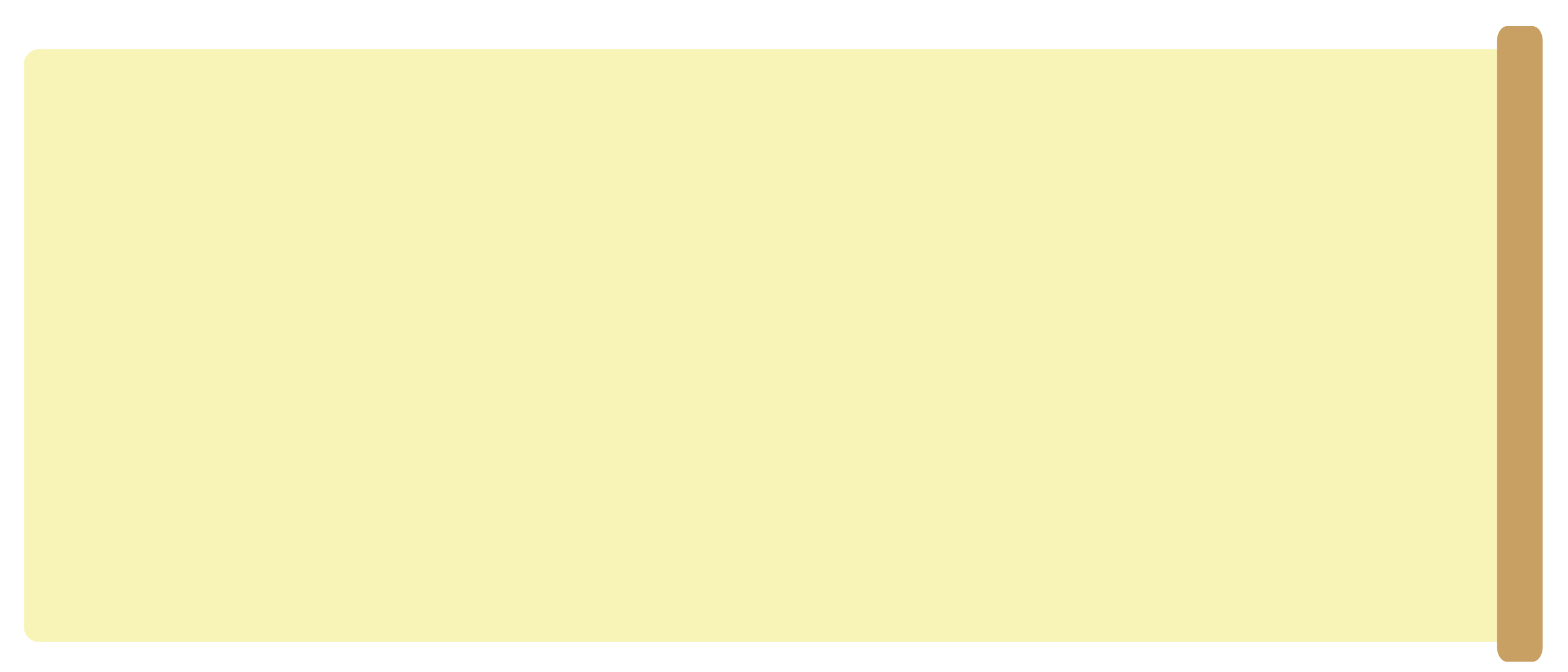 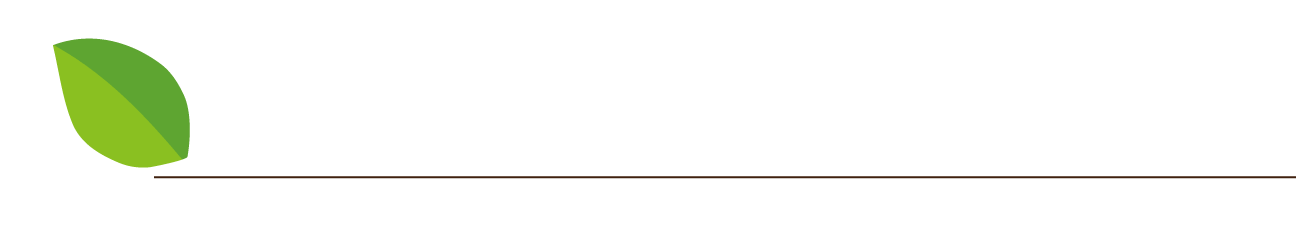 1. Thụt lề văn bản
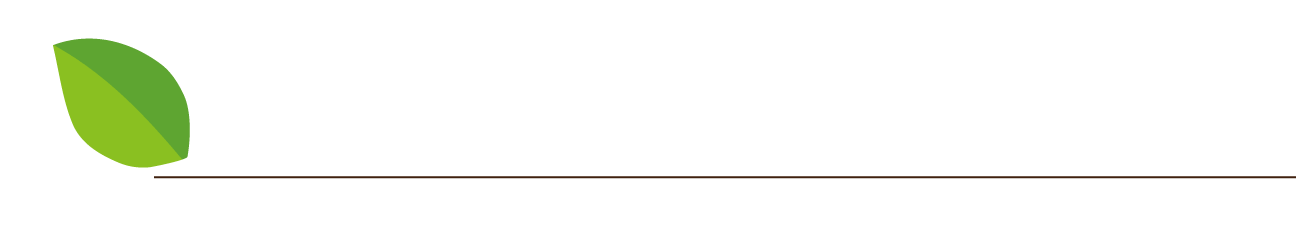 2. Điều chỉnh khoảng cách giữa các dòng
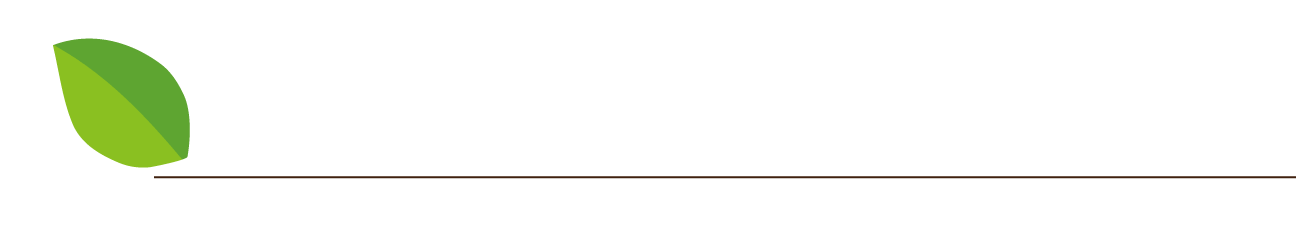 3. Định dạng độ rộng lề trái, lề phải của đoạn văn bản.
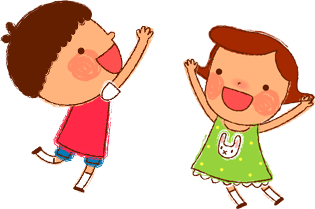 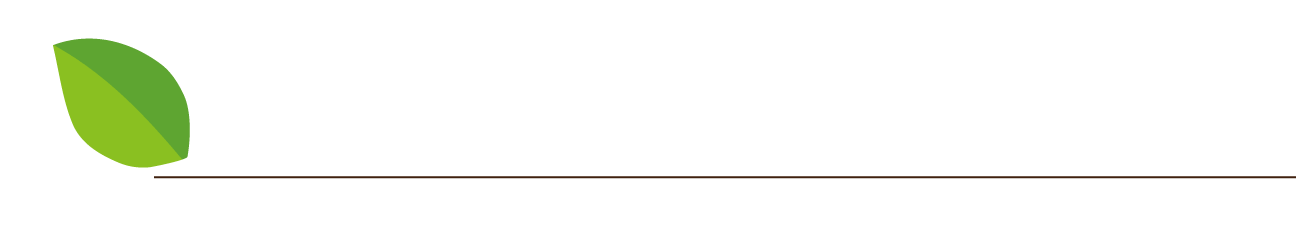 4. Định dạng lề trên, dưới
1. Thụt lề đoạn văn bản
Bôi đen đoạn văn bản, sau đó:

- Nháy vào nút lệnh         để tăng kích thước thụt lề
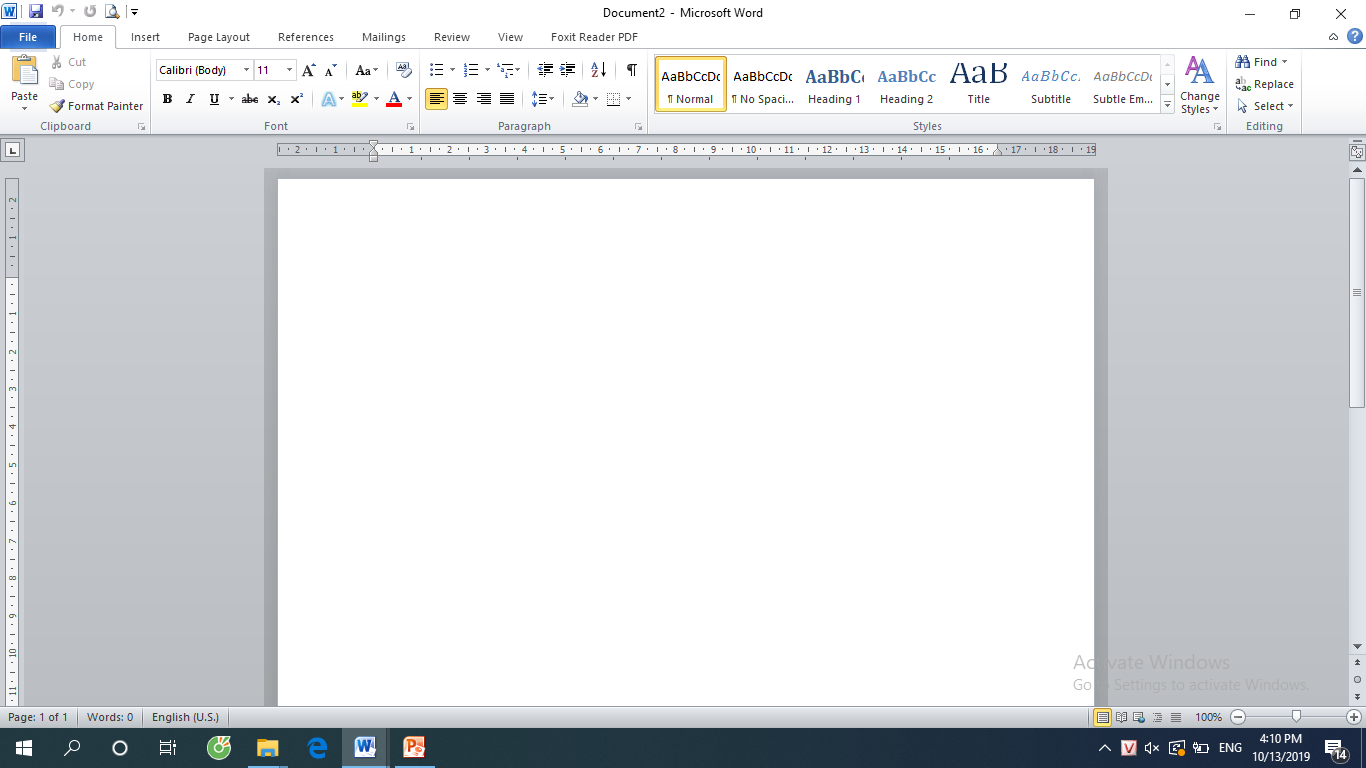 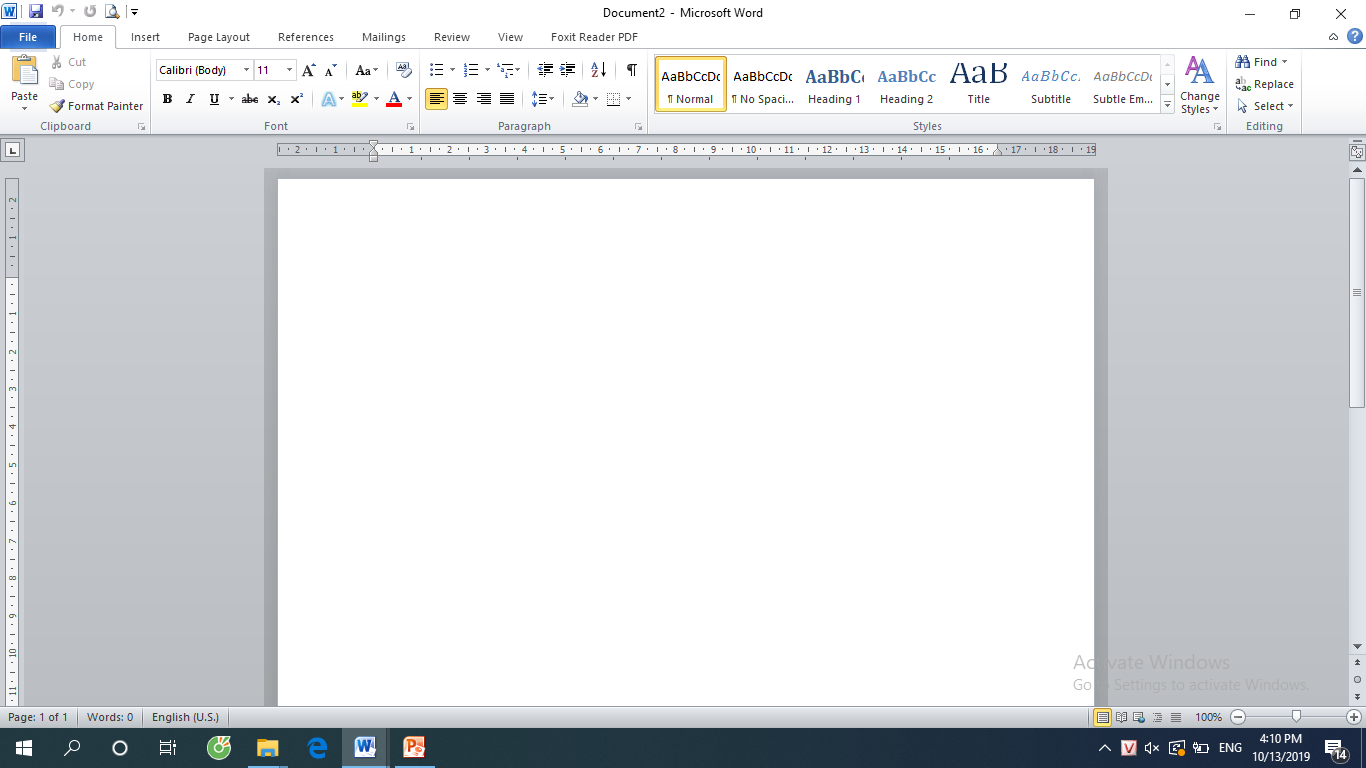 - Nháy vào nút lệnh        để giảm kích thước thụt lề
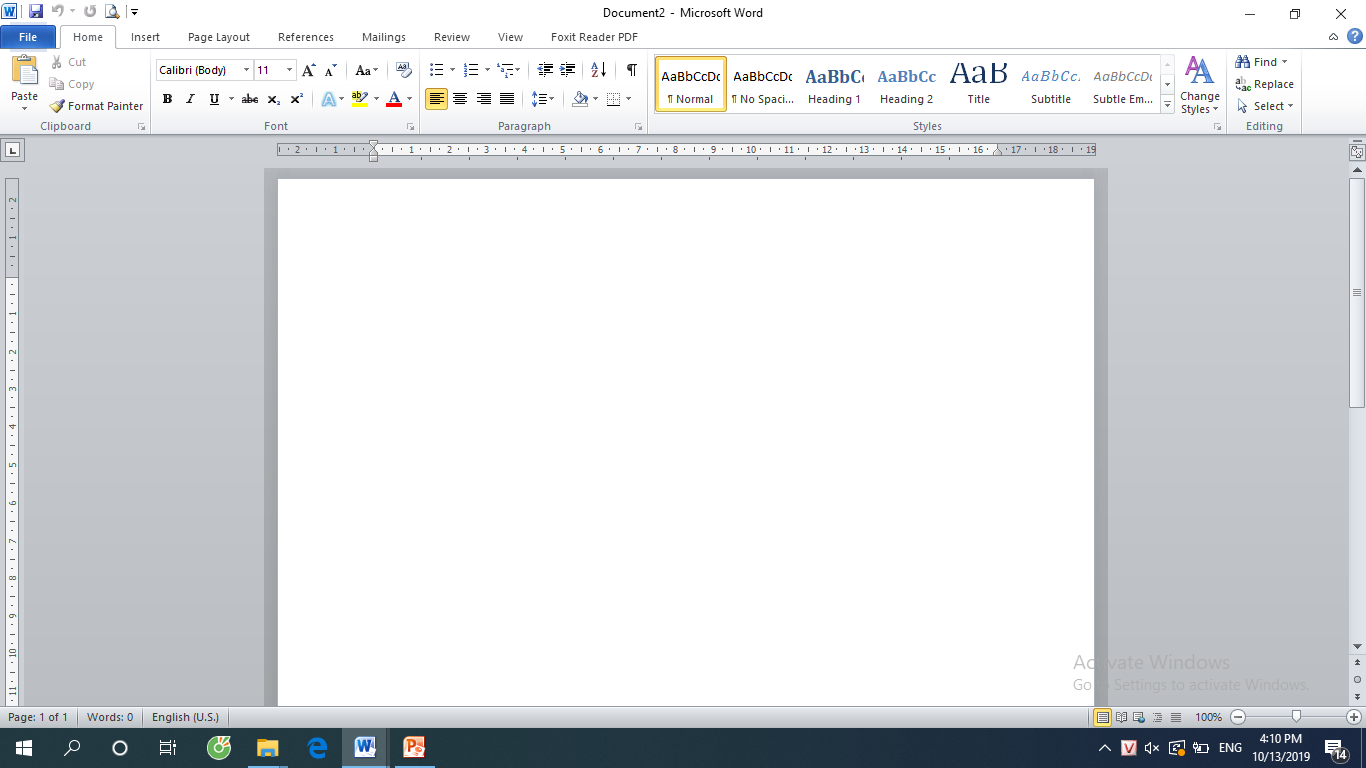 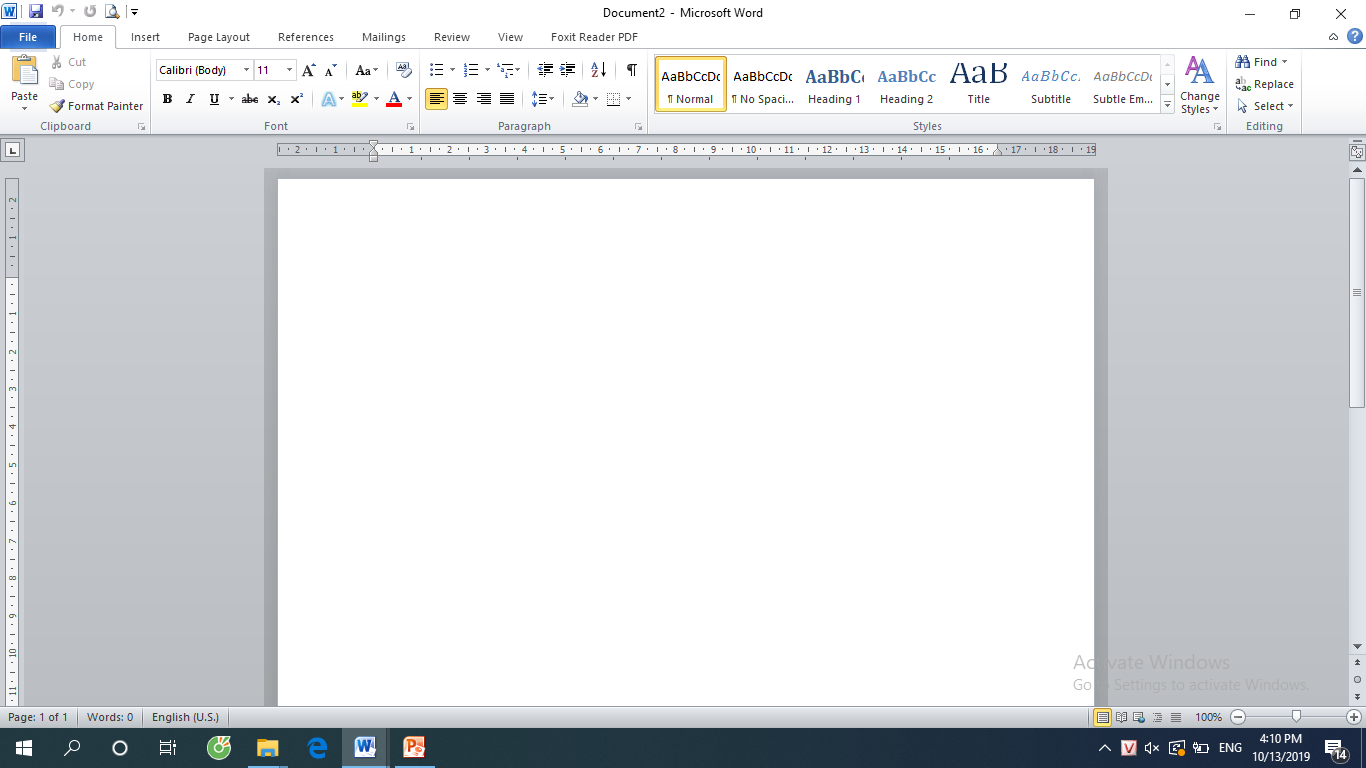 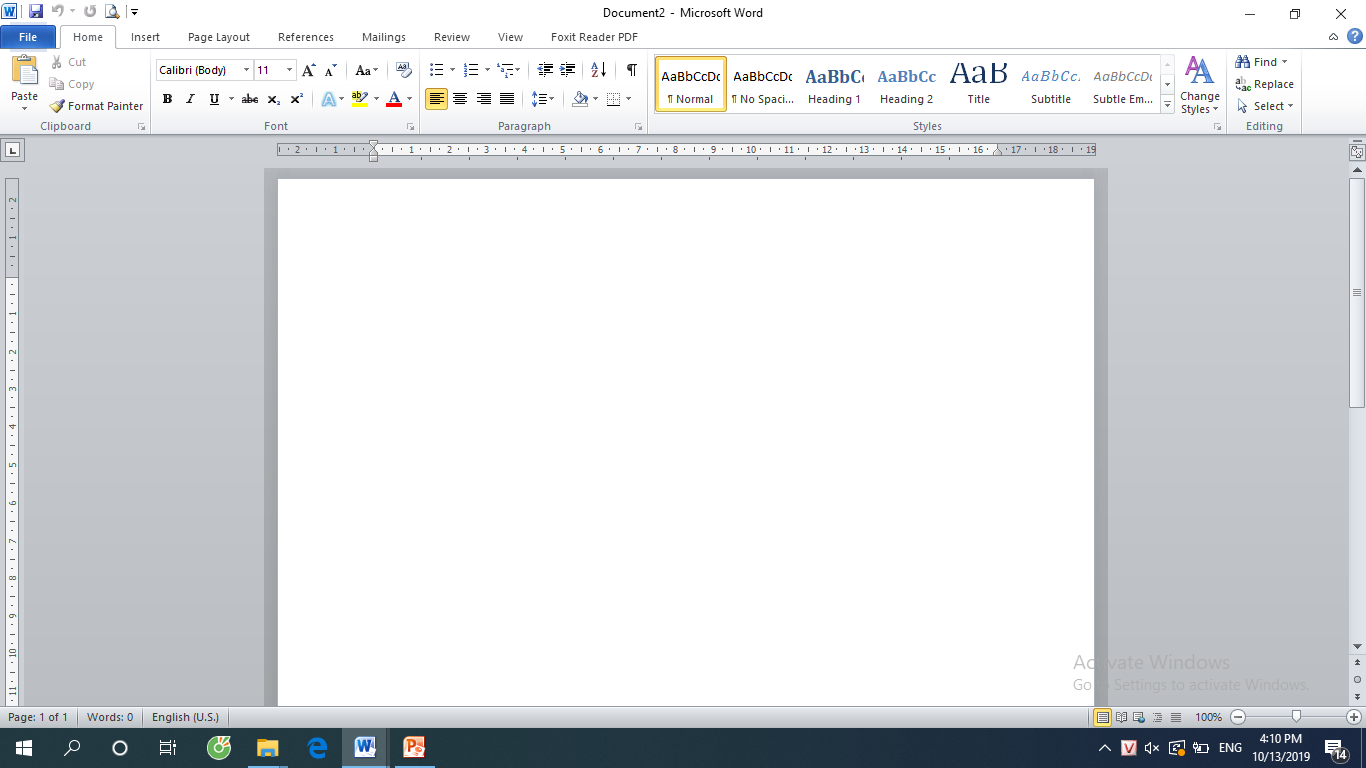 Lưu ý: Có thể nháy vào nút        hoặc         một hoặc nhiều lần để tăng hoặc giảm kích thước thụt lề.
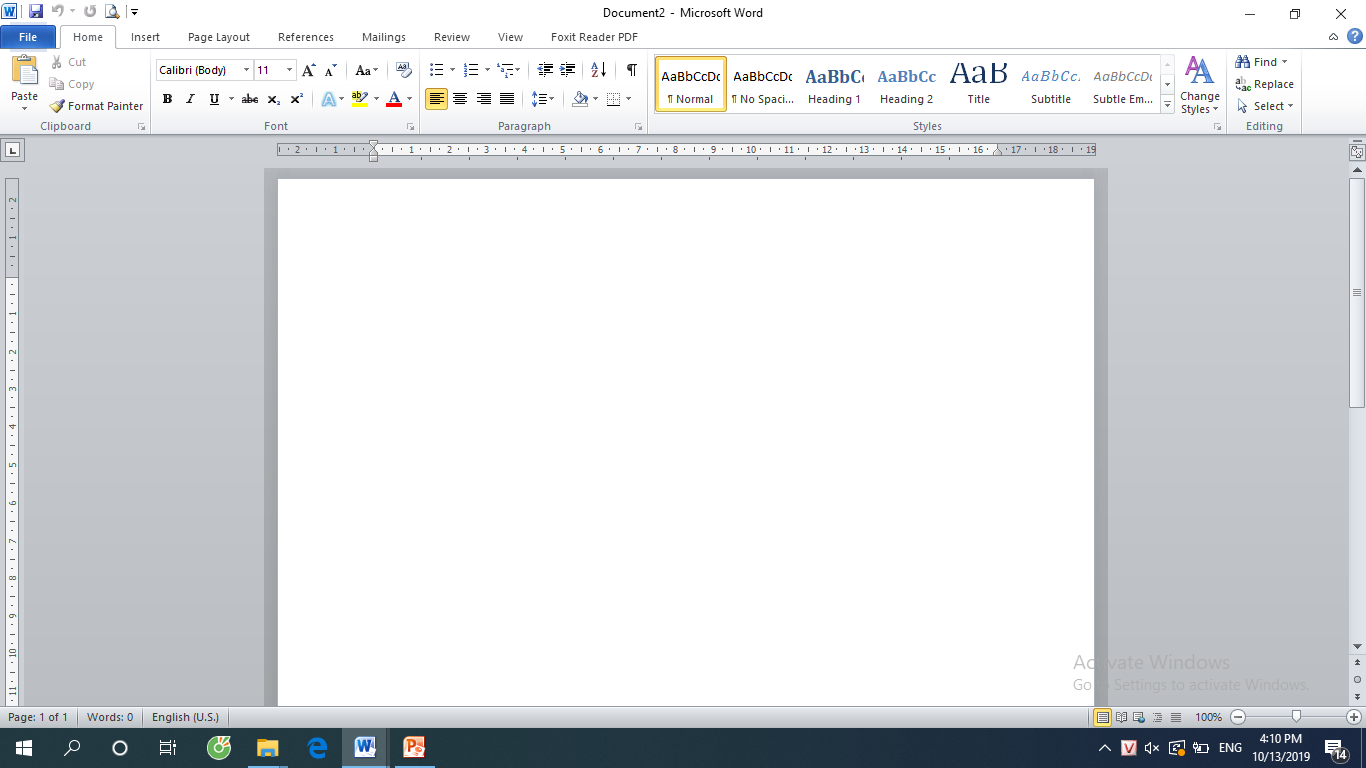 8
2. Điều chỉnh khoảng cách giữa các dòng
Cách điều chỉnh khoảng cách giữa các dòng: 
	Bước 1: Bôi đen đoạn văn bản muốn điều chỉnh khoảng cách.
	Bước 2: Nháy vào nút lệnh           chọn một trong các thông số.
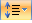 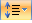 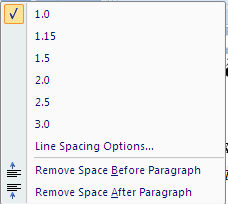 9
2. Điều chỉnh khoảng cách giữa các dòng
Cách điều chỉnh khoảng cách giữa các đoạn: 
	Bước 1: Bôi đen đoạn văn bản muốn điều chỉnh khoảng cách.
	Bước 2: Nháy vào nút lệnh          hoặc 
để thêm hoặc bớt khoảng trắng phía trên hoặc phía dưới đoạn văn bản
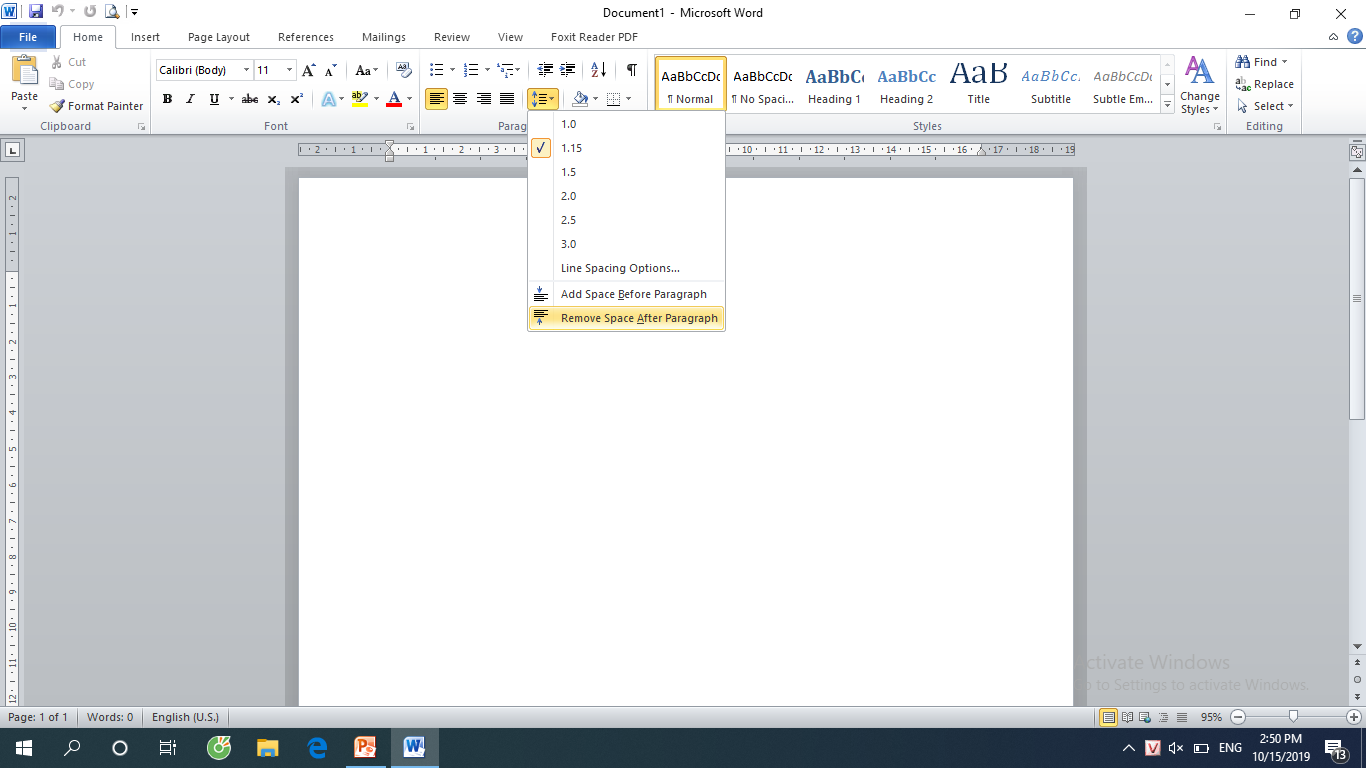 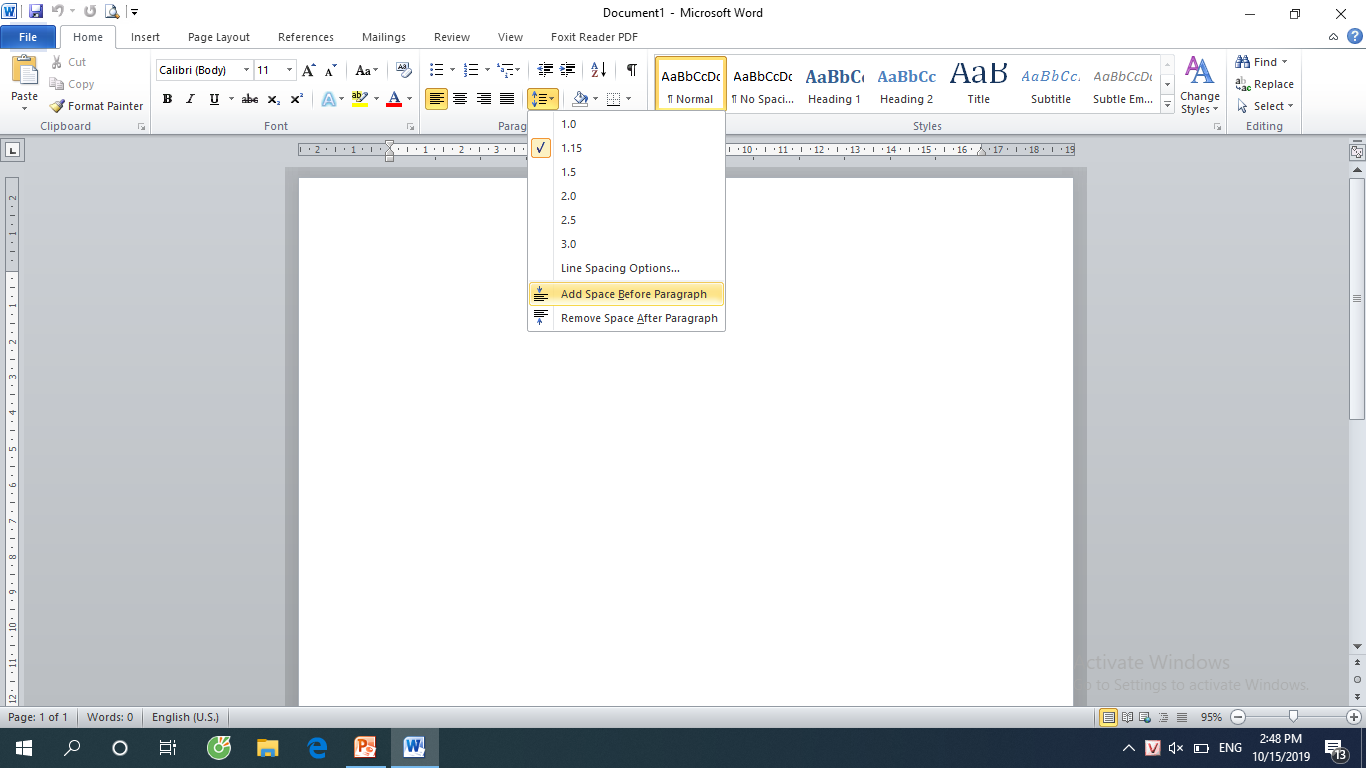 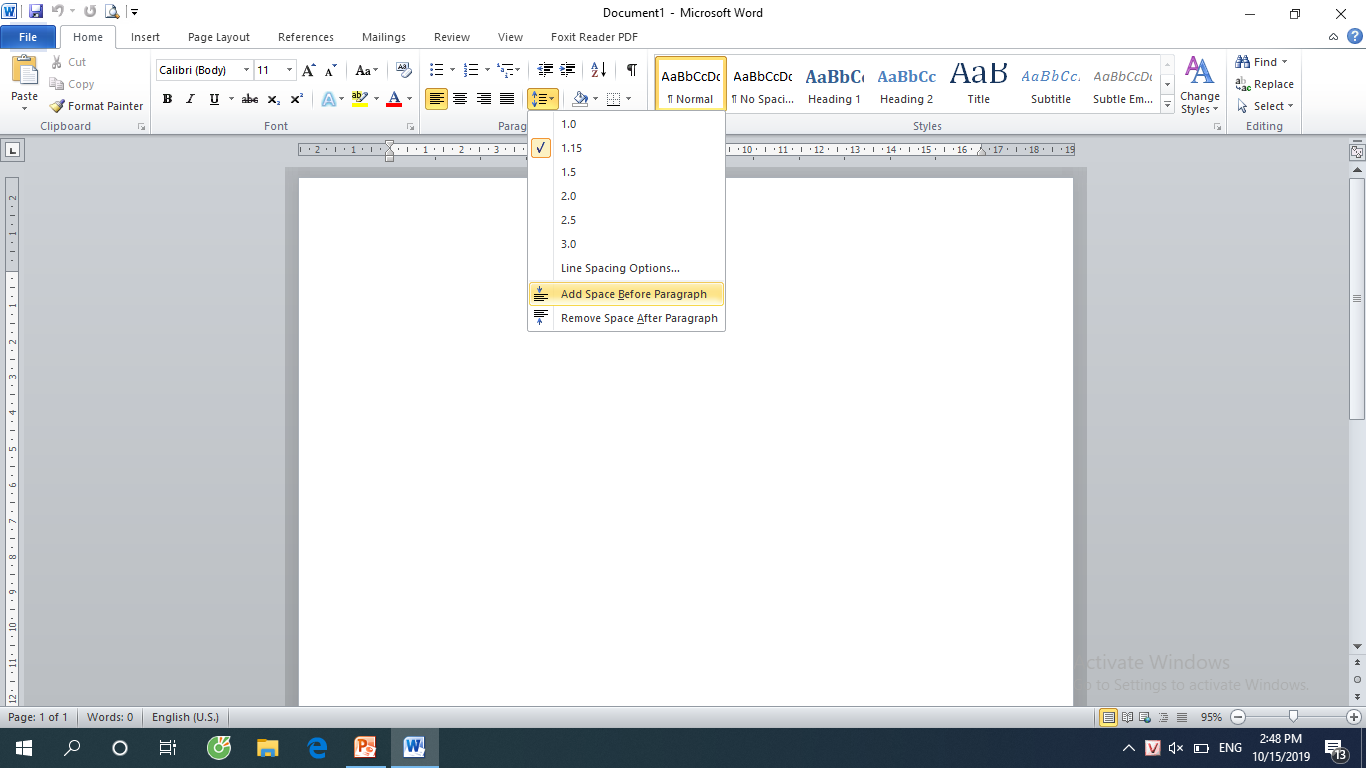 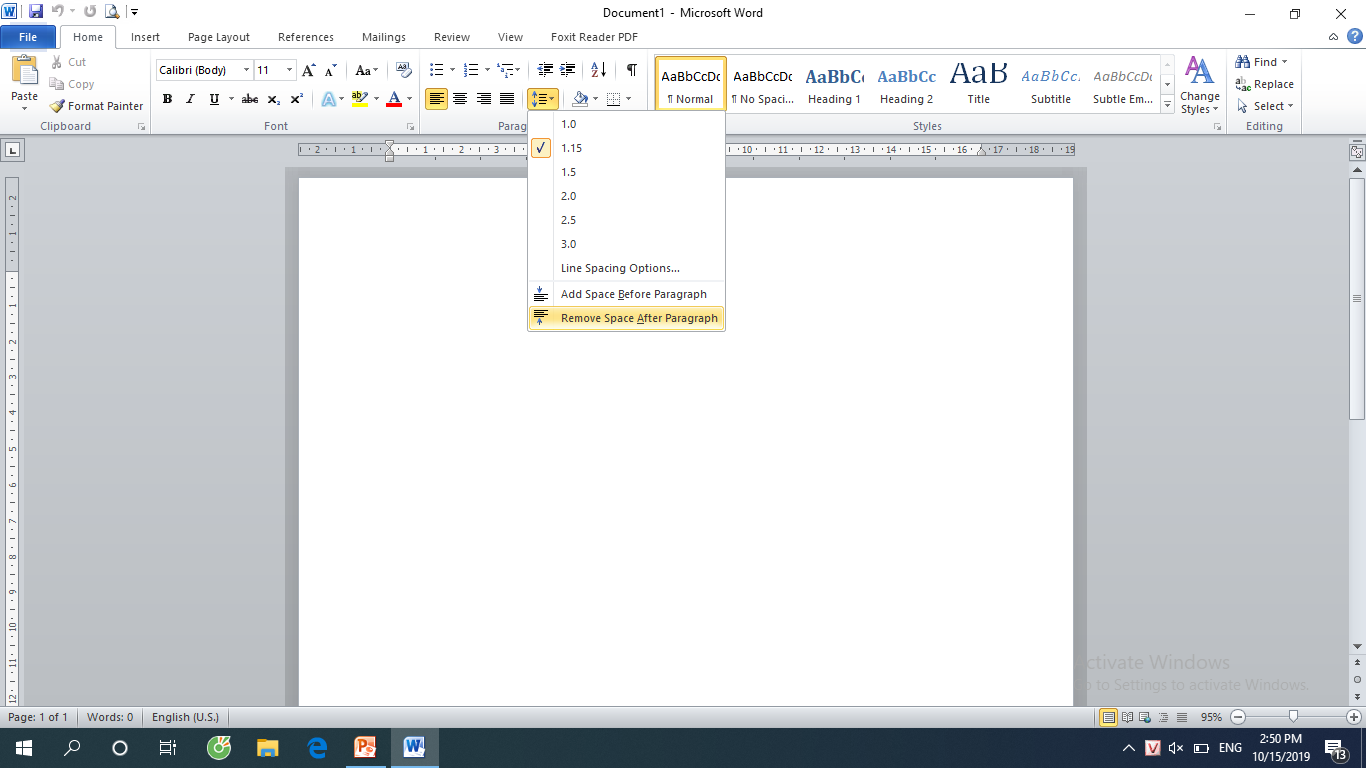 10
3. Định dạng độ rộng lề trái, lề phải của đoạn văn bản
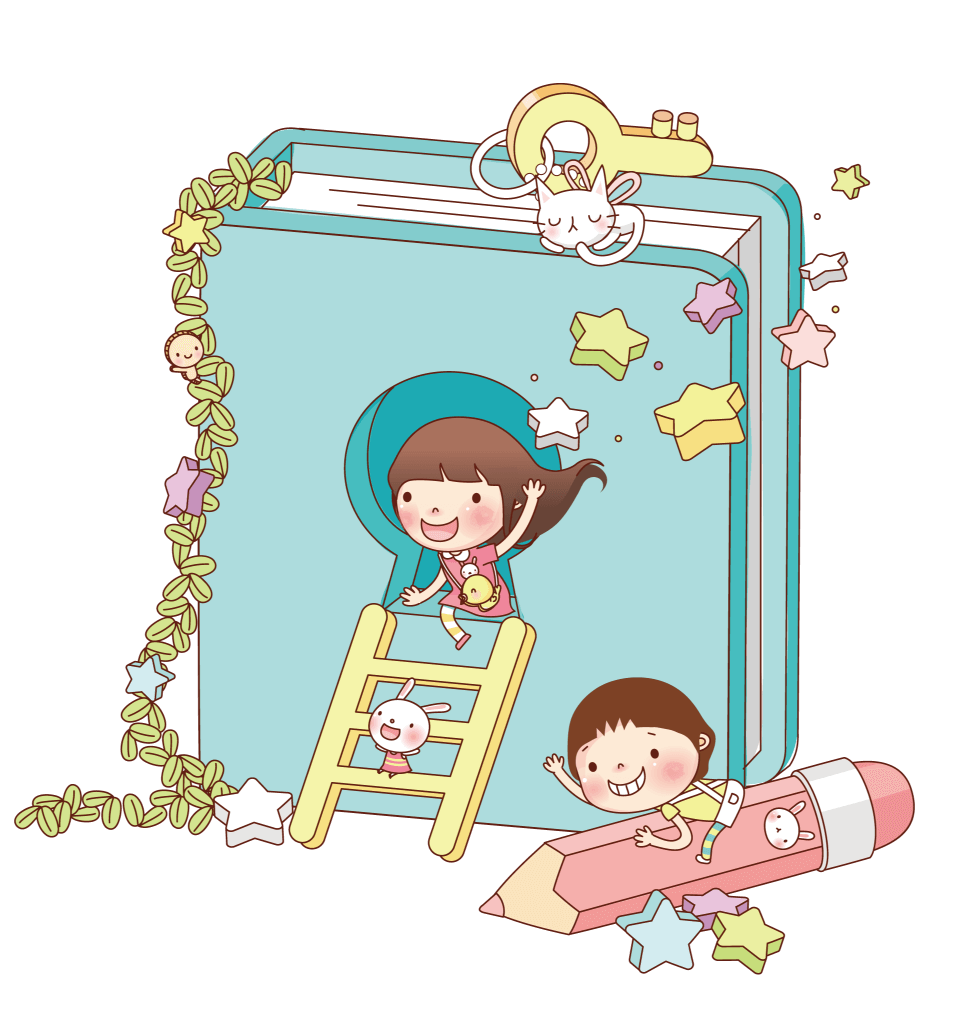 Di chuyển      để điều chỉnh dòng đầu của đoạn văn bản
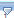 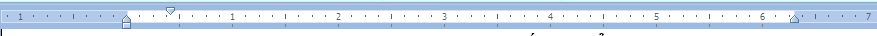 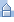 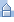 Di chuyển     để căn lề trái của đoạn văn bản
Di chuyển     để căn lề phải của đoạn văn bản
4. Định dạng lề trên và lề dưới
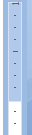 Cách thực hiện:
Bước 1: Đặt con trỏ chuột vào lề trên trang văn bản
Bước 2: Kéo thả chuột lên phía trên hoặc dưới đê mở rộng hoặc thu hẹp trang văn bản
Lề trên
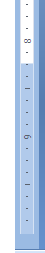 Lề dưới
12
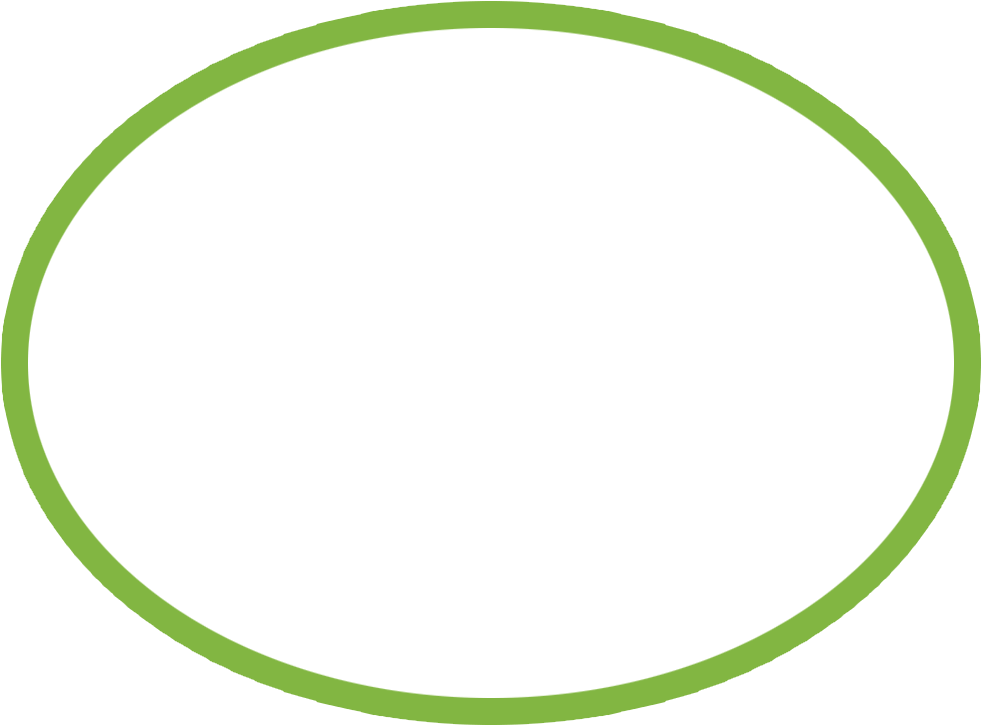 Em cần ghi nhớ
Giãn khoảng cách dòng trong một đoạn ta chọn 

Di chuyển cả đoạn sang trái ta chọn          ;sang phải ta chọn 

Thêm  (bớt) khoảng trống trên đoạn ta chọn        ,  thêm bớt khoảng trống dưới 

đoạn ta chọn
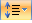 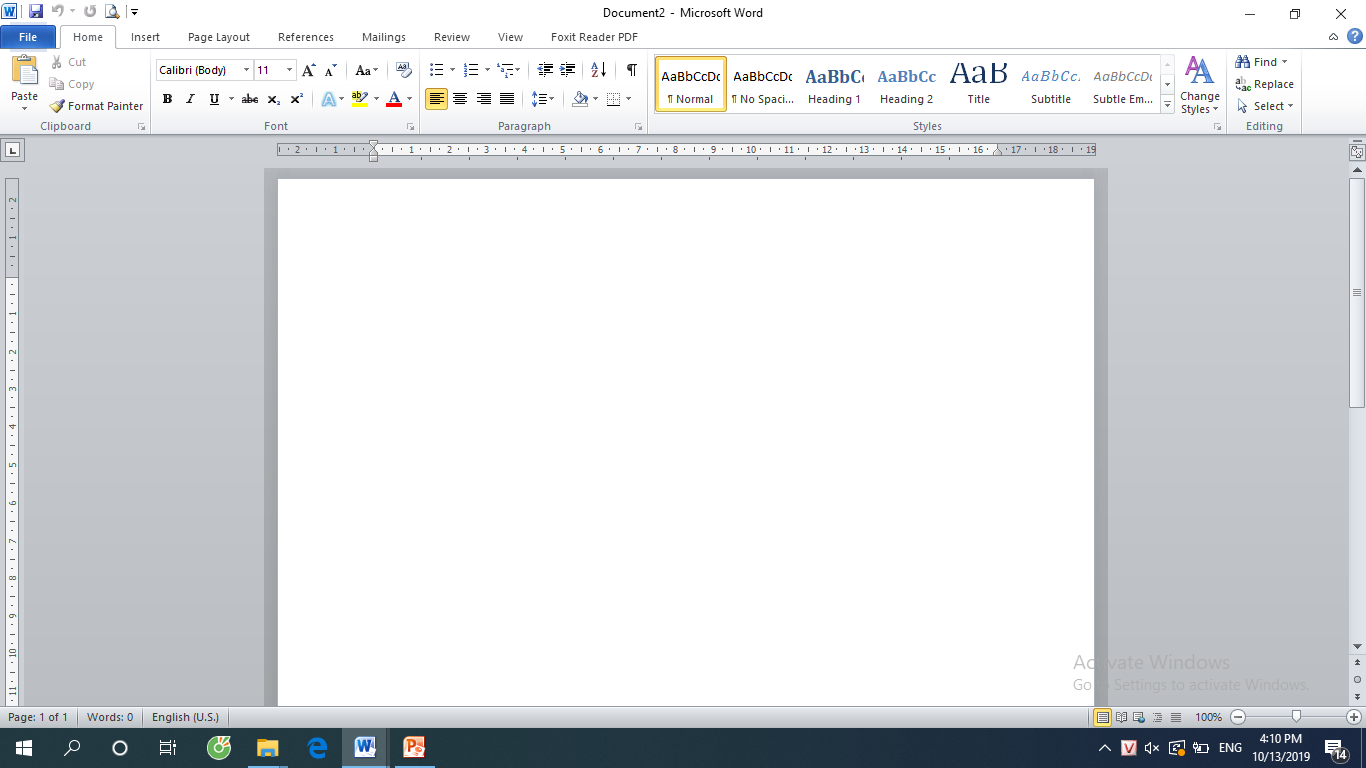 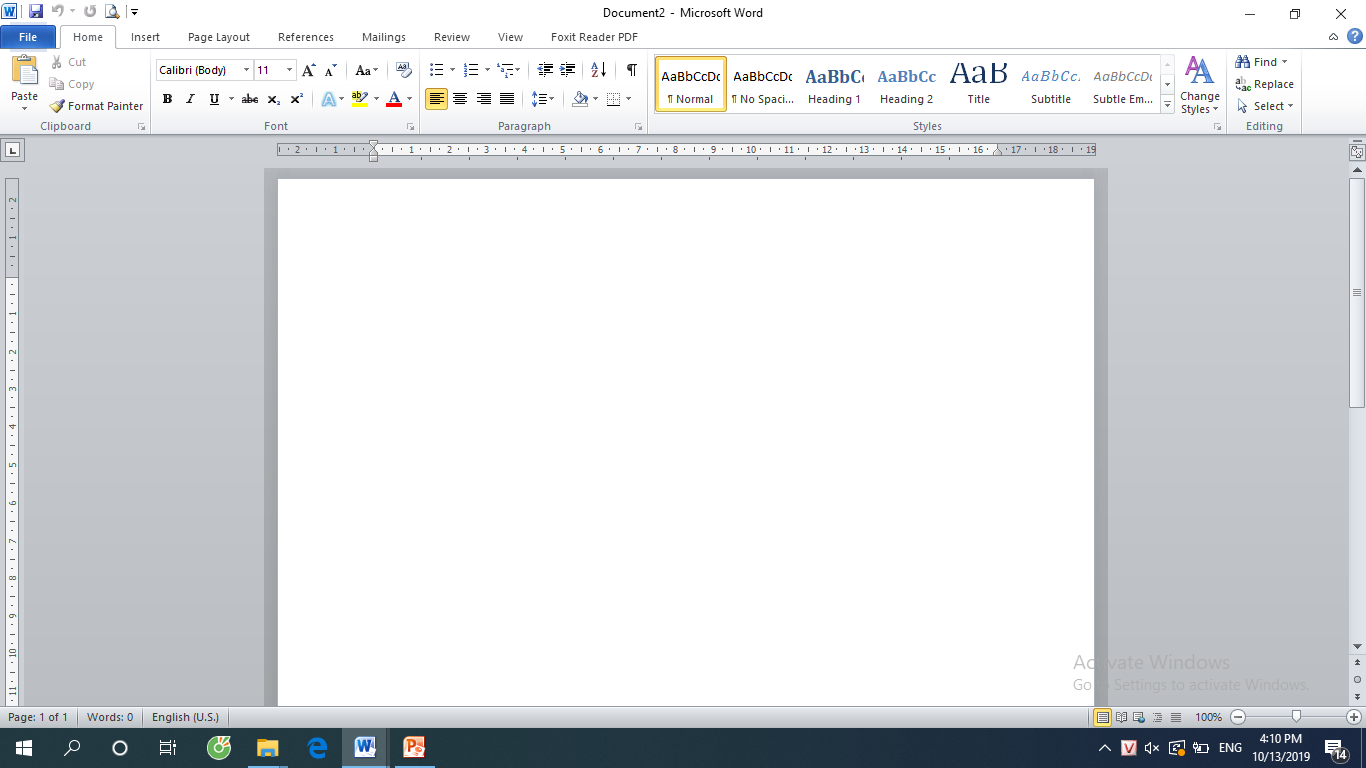 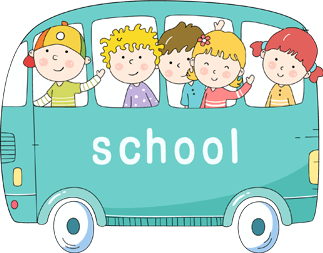 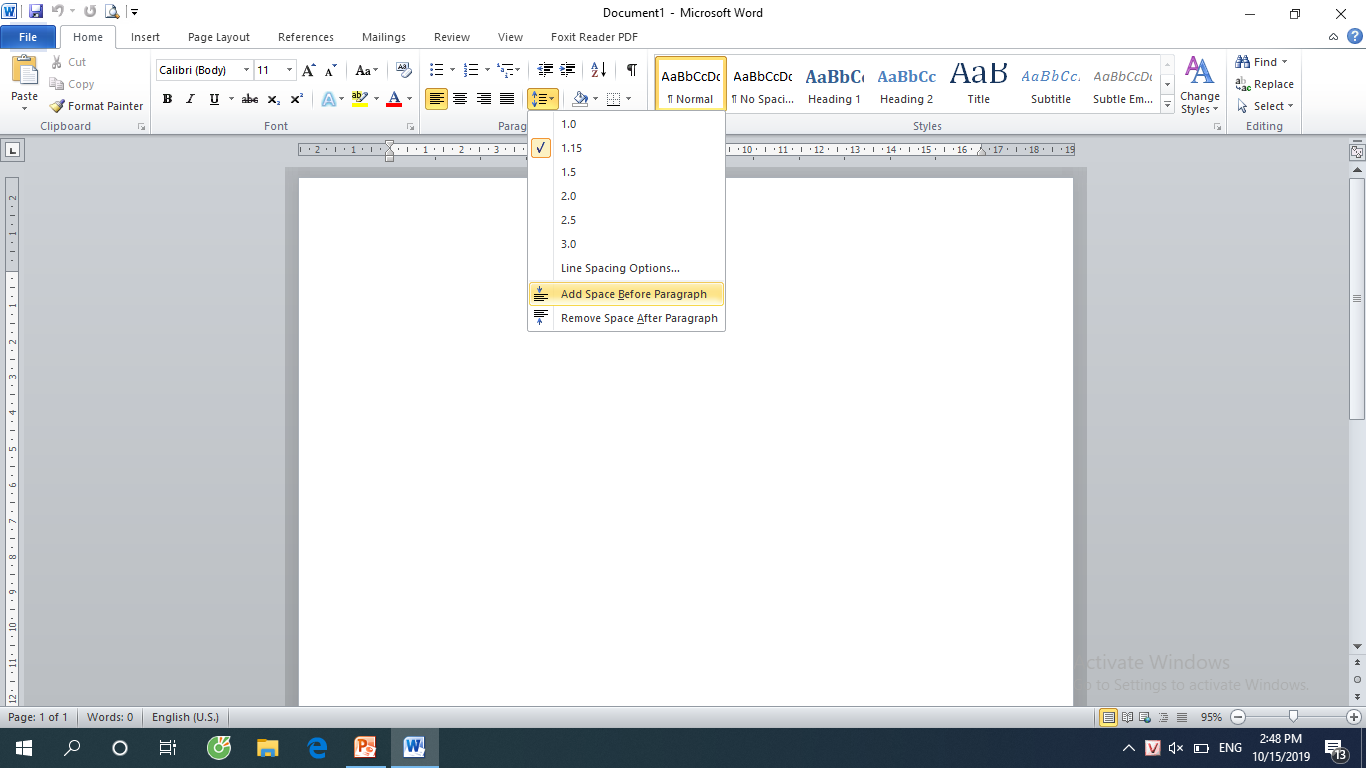 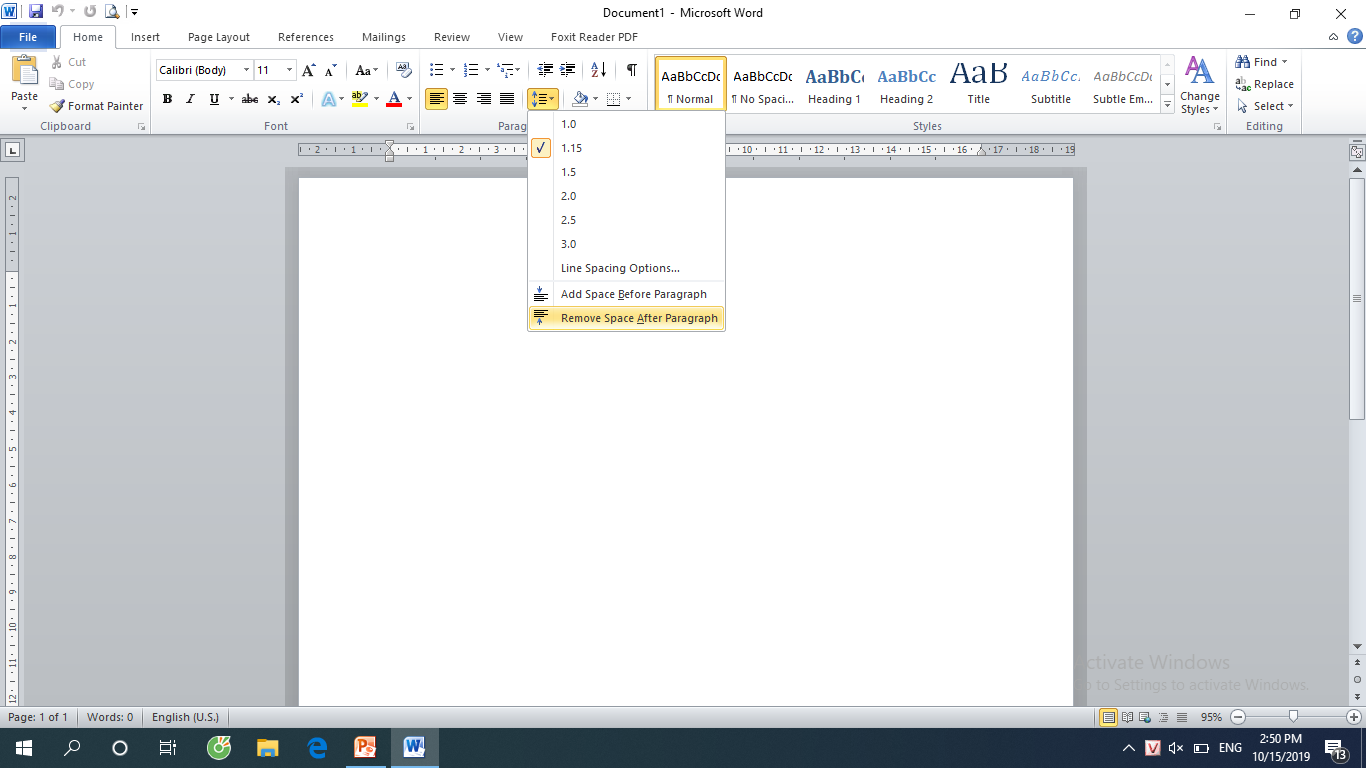 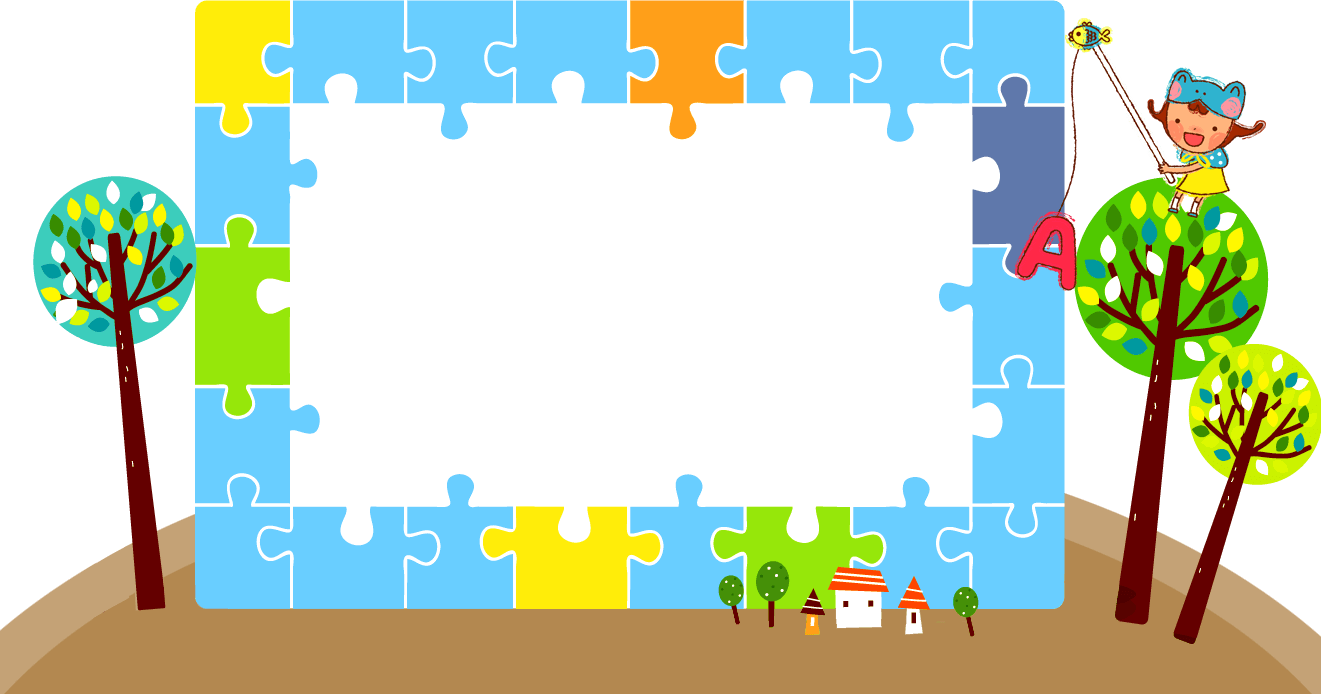 Câu 1: Muốn thụt lề đoạn văn bản sang trái hoặc sang phải em phải chọn biểu tượng…
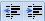 A.
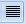 B.
C.
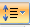 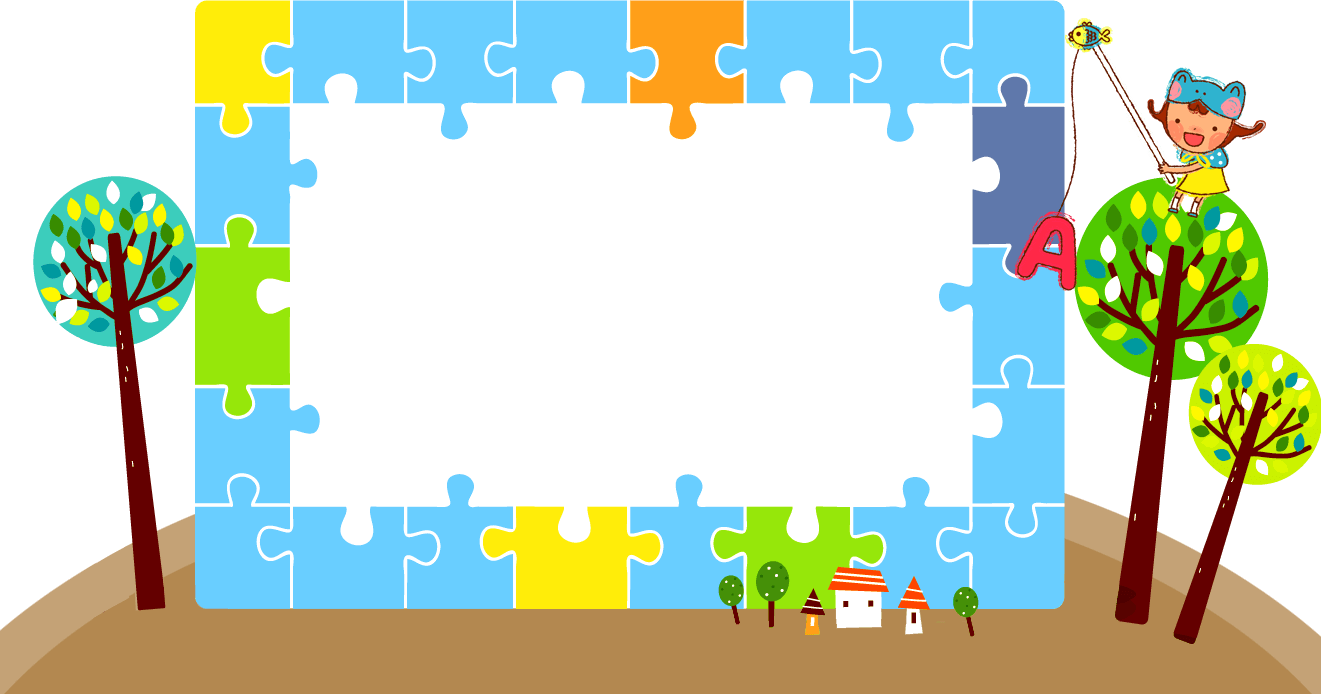 Câu 2: Muốn điều chỉnh khoảng cách giữa các dòng cho đoạn văn bản, em bôi đen đoạn văn bản rồi nháy chuột vào ….
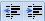 A.
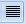 B.
C.
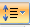 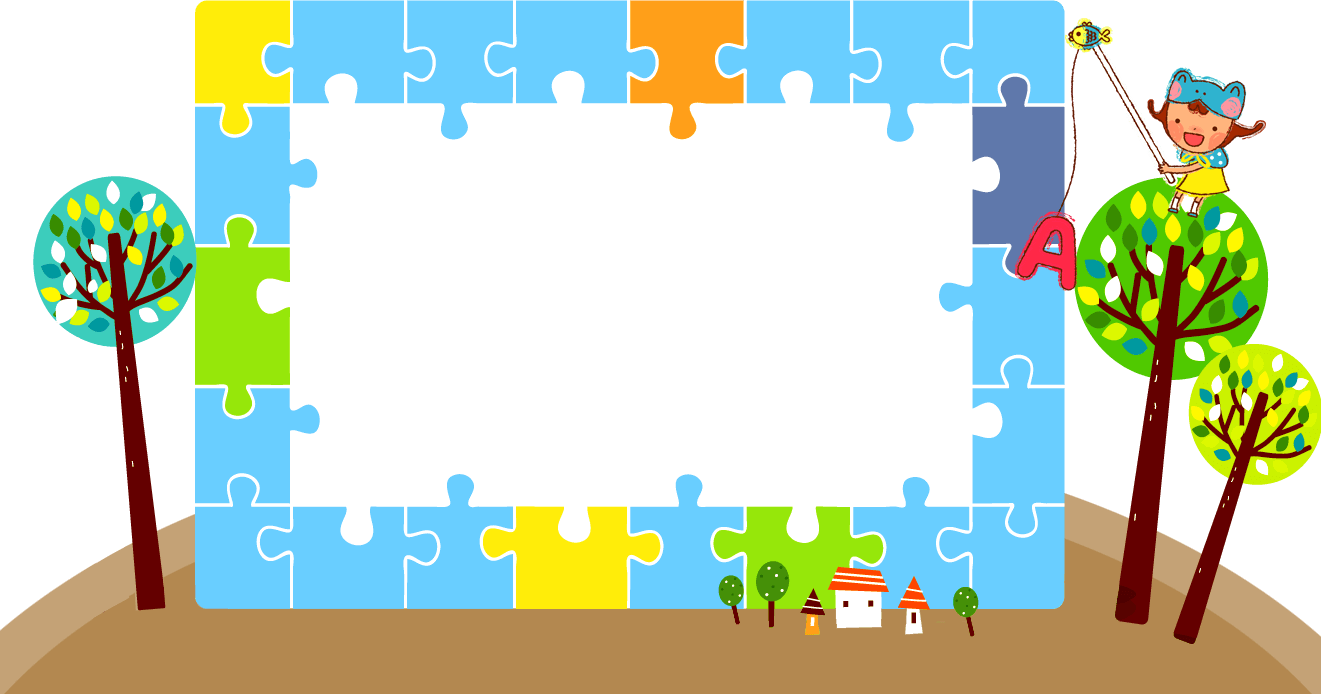 Câu 3: Hãy thực hiện dãn dòng cho đoạn văn mẫu với thông số 1.3 pt
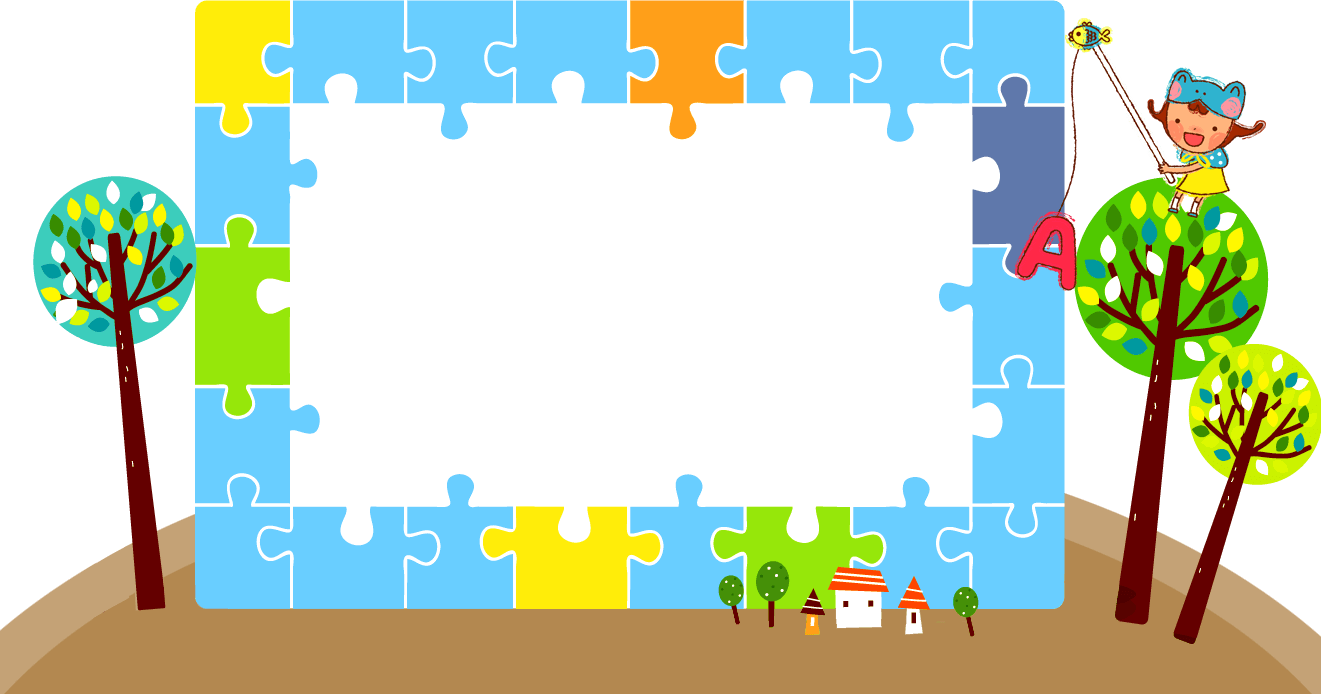 Câu 4: Muốn điều chỉnh độ rộng lề trái - lề phải của đoạn văn bản, em bôi đen đoạn văn bản rồi nháy chuột vào ….
B.
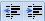 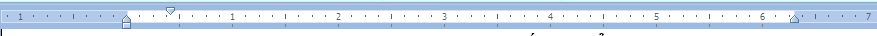 A.
C.
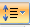 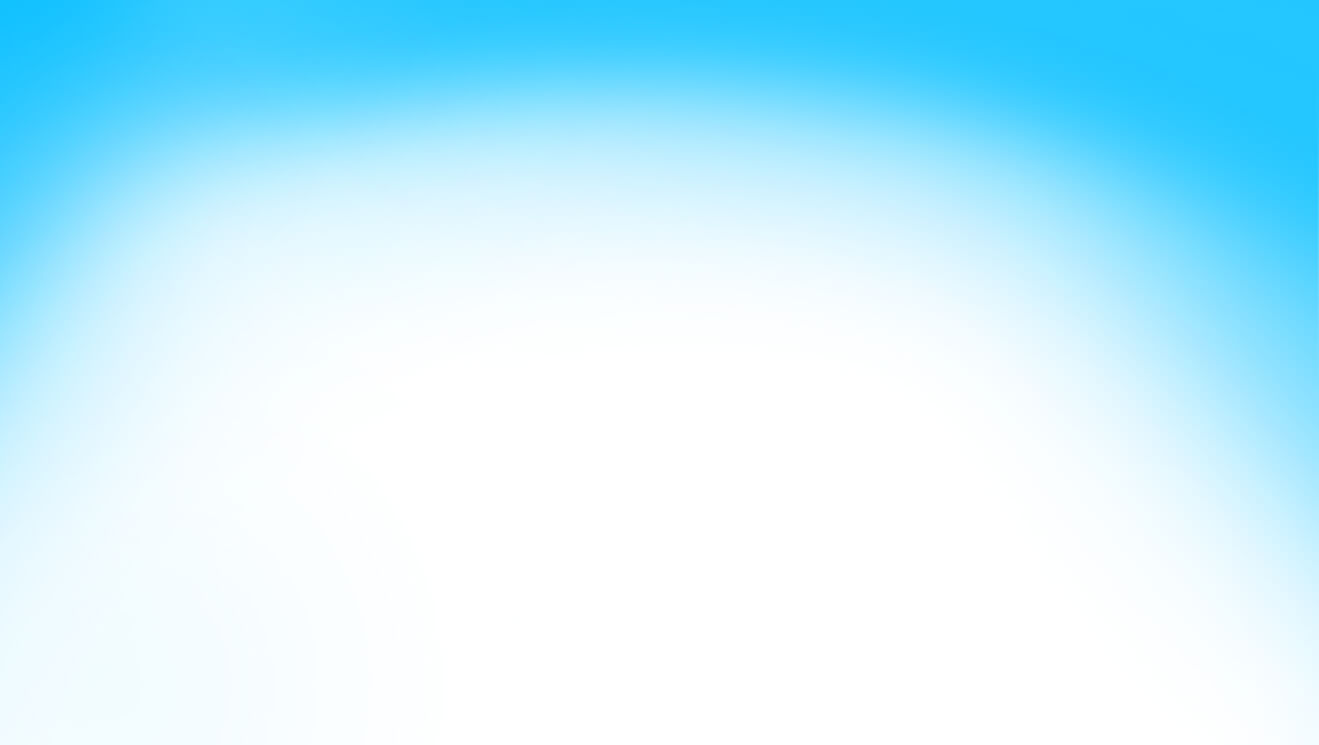 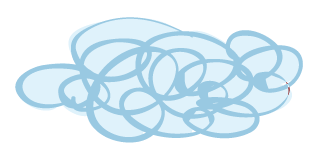 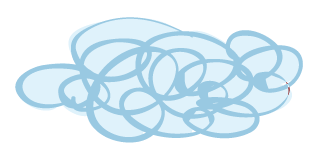 CẢM ƠN CÁC THẦY CÔ GIÁO
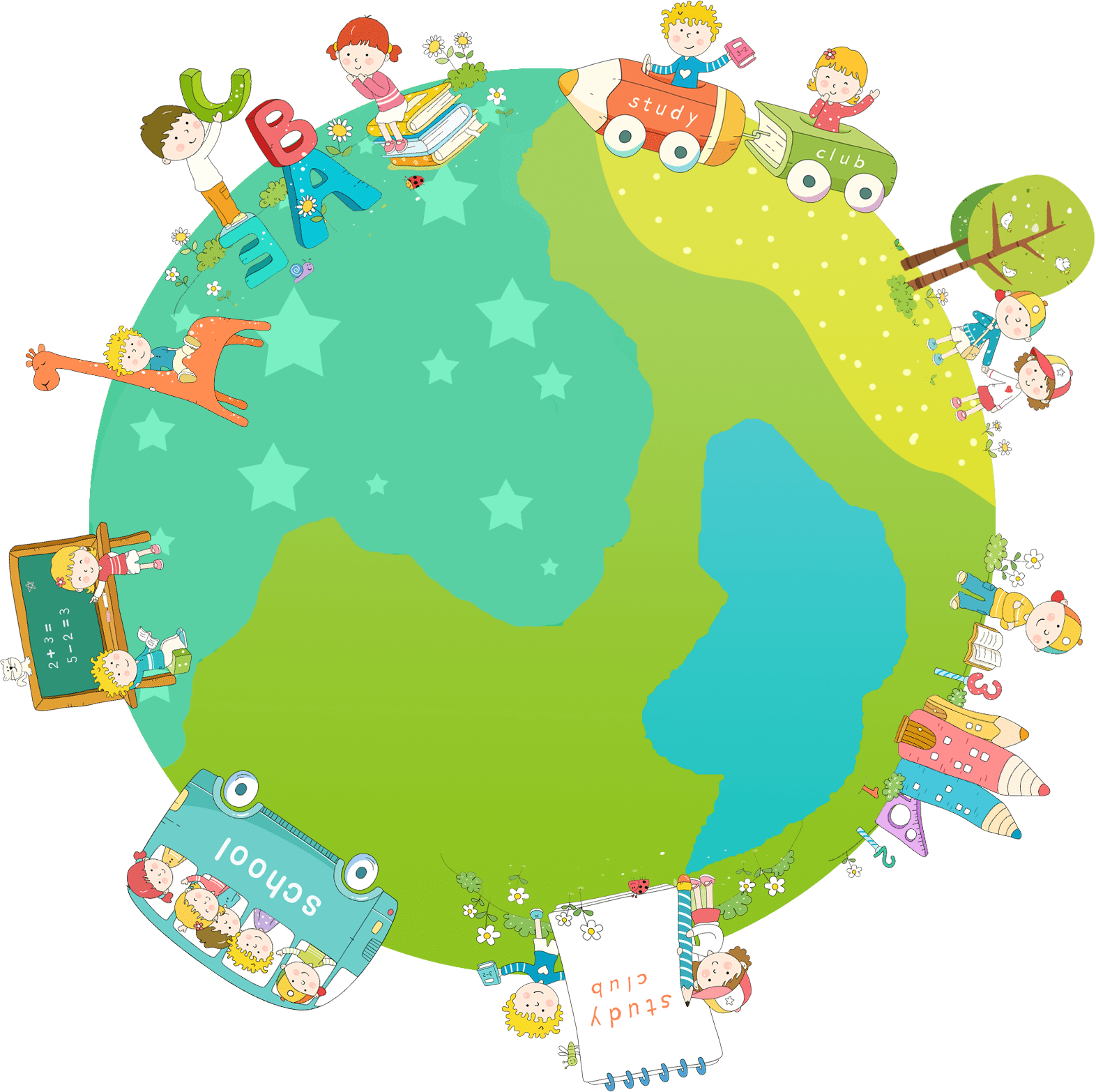 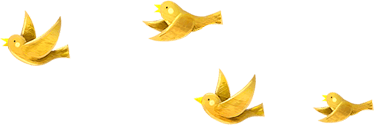 Chúc các em học sinh chăm ngoan, học giỏi